Klauwverzorgen bij het rund
Keuzedeel klauwverzorgen
Functioneel Klauwverzorgen
Waarom ?
klauwverzorgen bij het rund
19/08/2017
2
Verliezen
Welzijn
klauwverzorgen bij het rund
19/08/2017
3
REDEN AFVOER
VRUCHTBAARHEID			25 %
UIERGEBREKEN			15 %
KLAUWGEBREKEN			10 %
ONVOLDOENDE PRODUCTIE	30 %
OVERIG					20 %
klauwverzorgen bij het rund
19/08/2017
4
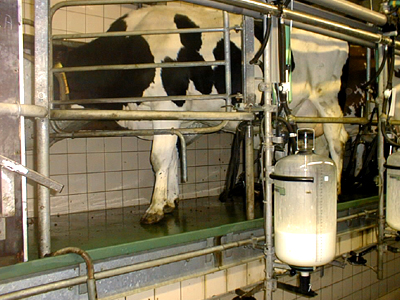 €  29,--
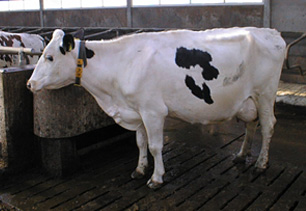 €  1,-- ??
Verliezen door:
Melk produktie
Conditie
klauwverzorgen bij het rund
19/08/2017
5
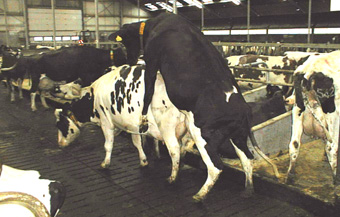 €  13,--
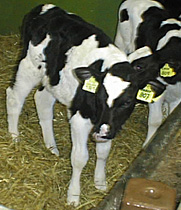 €  37.--
Vruchtbaarheid
Levensduur
Jongvee opfok
klauwverzorgen bij het rund
19/08/2017
6
SCHADE (ƒ) PER GEVAL VAN ZICHTBARE KLAUW-AANDOENINGEN BIJ MELKVEE
Produktie daling			29
Gewichtsschommelingen		  1
Extra Dierenartskosten		10
Verlengde TKT			13
Extra Arbeid Veehouder		14
Vervroegde Afvoer		37

Totaal			  €     104
klauwverzorgen bij het rund
19/08/2017
7
Klauwverzorgen bestaat uit:
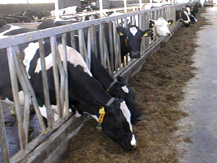 Verstandig Voeren
Goede Huisvesting
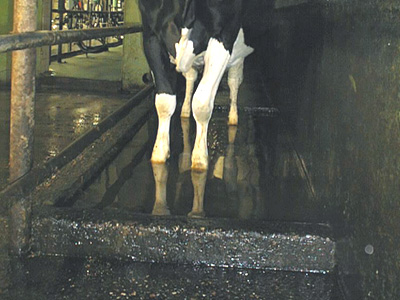 Regelmatig Voetbaden
Regelmatig Functioneel Klauwverzorgen
klauwverzorgen bij het rund
19/08/2017
8
benamingen
zij aanzicht
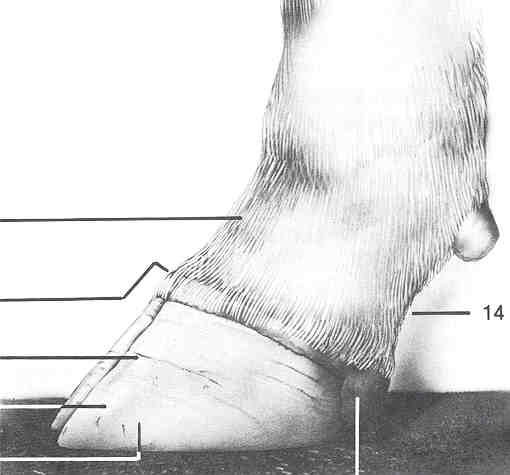 Behaarde huid
kroonrand
kootholte
groeiringen
balhoorn
klauwverzorgen bij het rund
19/08/2017
9
benamingen
voor aanzicht
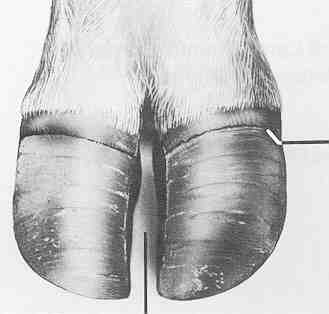 hoornzoom
Tussenklauw spleet
klauwverzorgen bij het rund
19/08/2017
10
benamingen
achter aanzicht
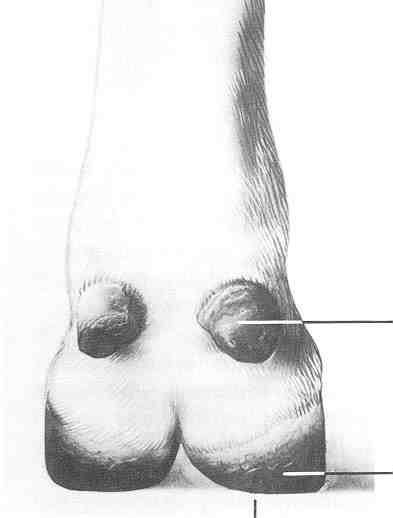 bijklauw
balgebied
klauwverzorgen bij het rund
19/08/2017
11
benamingen
witte lijn
zoolhoorn
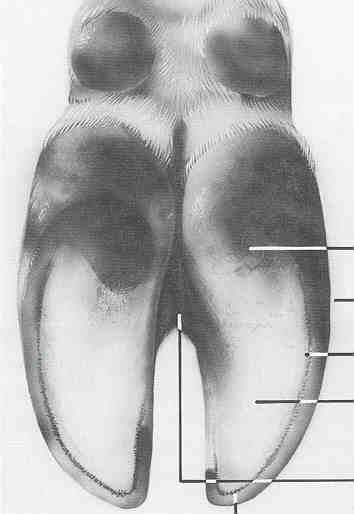 onderaanzicht
balhoorn
wand
Tussenklauwhuid
 (onbehaard)
klauwverzorgen bij het rund
19/08/2017
12
benamingen
dwarsdoorsnede
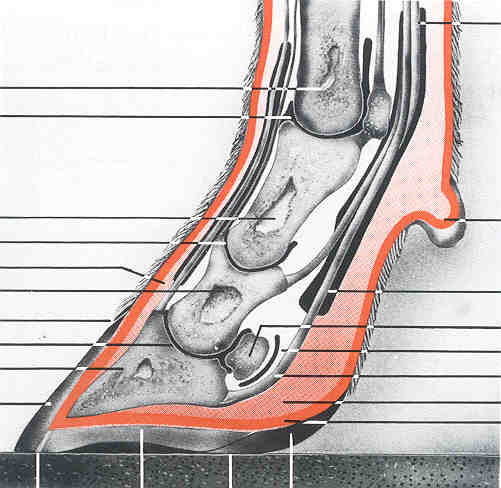 pijpbeen
kootbeen
strekpees
kroonbeen
straalbeen
klauwbeen
Diepe buigpees
vetkussen
Het leven of de lederhuid
Witte lijn
zool
balgebied
klauwverzorgen bij het rund
19/08/2017
13
benamingen
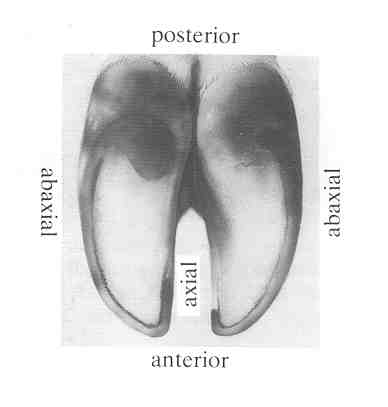 klauwverzorgen bij het rund
19/08/2017
14
De klauw is te vergelijken met onze schoen
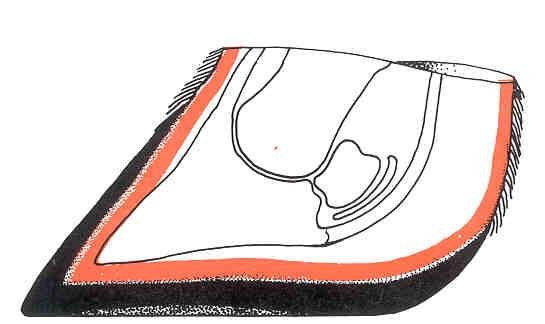 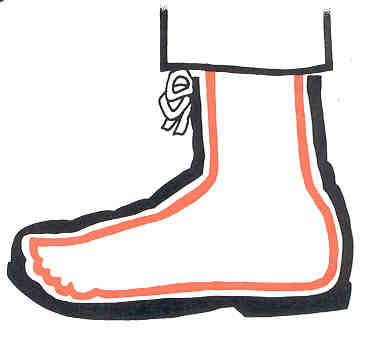 Functie van de hoornschoen (klauwen)
Bescherming van het Leven/ de Lederhuid tijdens:
1.  Staan
2.  Lopen
klauwverzorgen bij het rund
19/08/2017
15
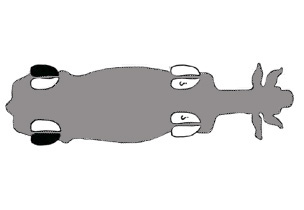 achterbenen
voorbenen
Wat als er iets fout gaat?Kreupelheid !
klauwverzorgen bij het rund
19/08/2017
16
60 % lichaamsgewicht
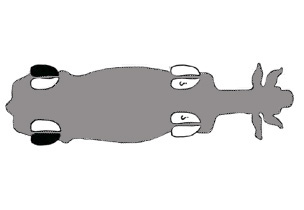 40 % lichaamsgewicht
buitenklauwen overbelast
Binnenklauwen overbelast ?
klauwverzorgen bij het rund
19/08/2017
17
Gewichtschommelingen in de Achterbenen
Vormverschil in de klauwen
Verschil in draagvlak van de klauwen
Vloeren/ Ondergrond
Biomechanica
klauwverzorgen bij het rund
19/08/2017
18
Gewichtschommelingen in de Achterbenen
Vormverschil in de klauwen
Verschil in draagvlak van de klauwen
Vloeren/ Ondergrond
Biomechanica
klauwverzorgen bij het rund
19/08/2017
19
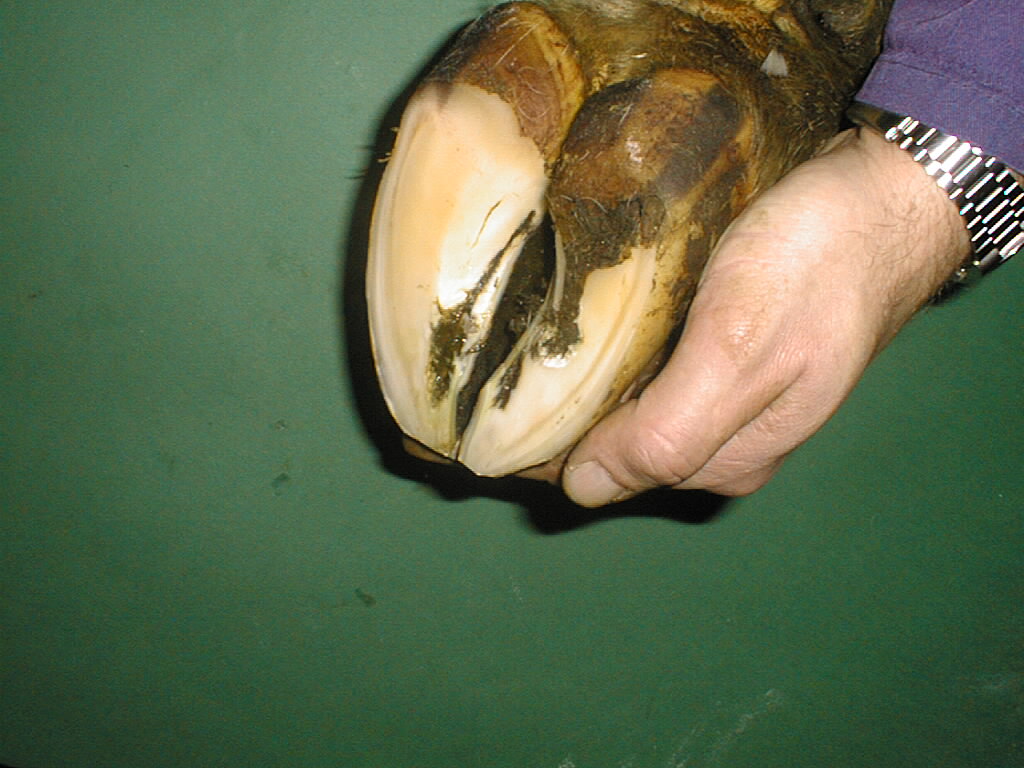 buitenklauw
binnenklauw
Verschil in vorm van de klauwen
Verschil in draagvlak van de klauwen
klauwverzorgen bij het rund
19/08/2017
20
Vloeren: 
	smerig, nat en hard
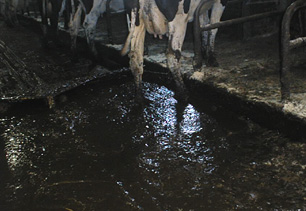 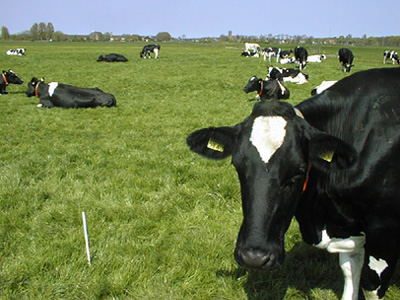 Weide:
	schoon en zacht
klauwverzorgen bij het rund
19/08/2017
21
Biomechanica Achterbenen
Gewichtschommelingen in de achterklauwen
klauwverzorgen bij het rund
19/08/2017
22
Weide
Huisvesting
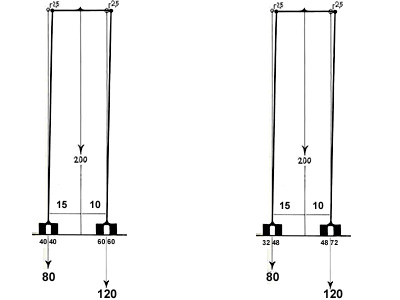 klauwverzorgen bij het rund
19/08/2017
23
Irritatie van het leven
Extra hoornvorming
Overbelasting van de buitenklauw
Kneuzing op de Typische plaats
Zoolzweer op Typische plaats
Gewichtschommelingen in de achterbuitenklauwen
vicieuze
cirkel
klauwverzorgen bij het rund
19/08/2017
24
Versnelde hoornvorming door:Ondervoetaandoeningen
Bevangenheid
Beinvloed hoorngroei
    (vaak versneld)
Stinkpoot
Mortellaro
Tussenteenflegmoon   geen invloed op hoorngroei
klauwverzorgen bij het rund
19/08/2017
25
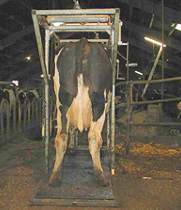 Overbelasting van de buitenklauw resulteert in:
Koehakkige stand
klauwverzorgen bij het rund
19/08/2017
26
Extra Hoornvorming Achterbuitenklauw
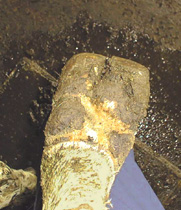 klauwverzorgen bij het rund
19/08/2017
27